MINISTRY OF SCIENCE AND TECHNOLOGY
YANGON TECHNOLOGICAL UNIVERSITY
DEPARTMENT OF CIVIL ENGINEERING
BUILDING SERVICES
CE (2018)
PRESENTER
DAW KYI MYINT THWIN
LECTURER
DEPARTMENT OF CIVIL ENGINEERING
YANGON TECHNOLOGICAL UNIVERSITY
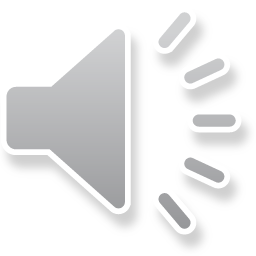 Water Quality
Significant of temperature
In order to live and reproduce
Organisms will perish or migrate to a new location at excessive temperature change
Sudden drop	- harmful

High temperature - 	Cause more damage than decrease
	-	Solubility of oxygen decreased markedly
	-	Increase metabolism rates 
	-	Combination effect of being less oxygen 			metabolism rates can eventually be very damaging
	-	More efficient at biological waste water treatment
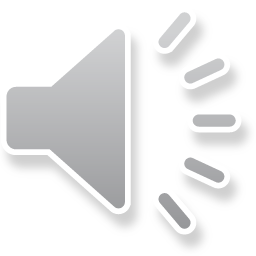 Dissolved Oxygen
One of the most important parameter

Higher concentration 		- better water quality
A bit competition among aquatic organisms
 Oxygen solubility is very sensitive to temperature
 No oxygen tastes flat and objectionable
 Corrosion or rusting of metal pipes
 Important factor in the operation and maintenance of water  distribution networks
 Promote the aerobic decomposition of the organic waste
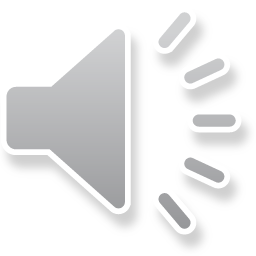 BOD (Biochemical Oxygen Demand)
BIODEGRADABLE


 Need for oxygen
 one of the major types of water pollutants
 Measure the strength of sewage
COD (Chemical Oxygen Demand)
BIODEGRADABLE + NONBIODEGRADABLE
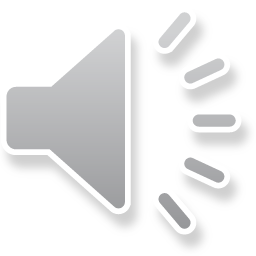 Water Quality
Hardness
Properties of highly mineralized water
Scale deposits in hot water pipe
Difficulty in producing lather with soap
Any adverse health effect
Unacceptable to the consumer
 > 500 mg/l – hard
 < 75 mg/l – soft ( increase corrosion problems in metal pipe)

Fluoride
Moderate amount – good dental health
1 mg/l effective in preventing tooth decay
Excessive – cause mottled or discolored teeth (dental fluorosis)
Max allowable level depend on local climate
	warmer region – 1.4 mg/l
	colder climate – 2.4 mg/l
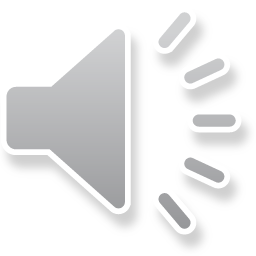 Sulfates
Occur in natural water and wastewater
Objectionable taste or unwanted laxative
No significant danger to public health 
Offensive odor
Problem in sewer crown corrosion


Acidity, Alkalinity and pH
Indicate the presence of industrial or chemical pollution
Without adverse health effect
Able to control the water treatment process
Buffering action
Acid – sour
Alkaline – bitter
Aquatic organism can survive pH 6 to 9.5
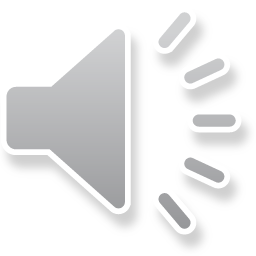 Water Sampling
To access water quality and to check compliance with water quality standard

Improperly collected, preserved, transported, or identified 
 - result in invalid
 - useless test result
 (precision of the analytical lab procedure )
Basic for decision that effect public health


Grab sampling
Single sample collected over a very short period of time
Only represent the conditions of the water and wastewater at the particular time
Most suitable for testing chlorine residual, pH, colifm, DO

Composite sampling
Mixing individual grab samples taken at regular interval over the sampling period
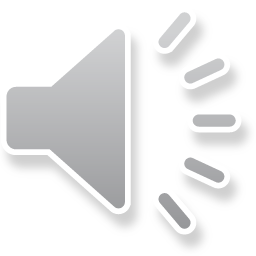 Requirements for good  Sampling Procedure
Sample must be truly representative of the existing conditions

Time between collection and analysis should be as short as possible

Appropriate preservation techniques should be applied

Accurate and thorough sampling records must be kept
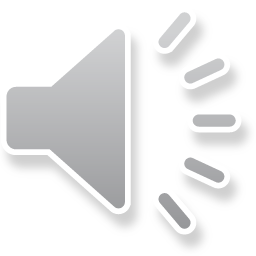 The End